Leyes Fundamentales de la Química
Leyes de los gases
Leyes de las reacciones químicas
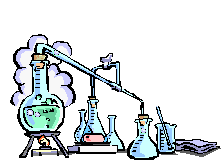 Leyes de los gases
Ley de Boyle 
Ley de Gay-Lussac 


Leyes de las reacciones químicas
Ley de la conservación de masa o de Lavosier 
Ley de las proporciones constantes o Ley de Proust 
Ley de Dalton 
Ley de los volúmenes de combinación o Ley se Gay-Lussac
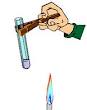 Leyes de los gases
1 - Ley de Boyle 
Publicada en el 1.660 
“La presión de una cantidad fija de gas es  inversamente proporcional al volumen que ocupa, siempre y cuando se mantenga la temperatura constante”


2 - Ley de Gay-Lussac 
Publicada en el 1.808 
“Si mantenemos constante la presión, los cambios de volumen que experimentan una cantidad fija de gas son directamente proporcionales a los cambios de temperatura”
Leyes de las reacciones químicas
1 - Ley de la conservación de masa o de Lavosier 
Publicada en el 1.789 
“En toda transformación química, la masa total de los reactivos que reaccionan es igual a la masa total de los productos de la reacción”
   
 Ejemplo: en la reacción del cobre con el azufre para originar sulfuro cúprico, mediante:  Cu + S ® CuS 
resulta que 4,00 g de Cu reaccionan con 2,02 g de S y producen 6,02 g de CuS.

    Es decir, que: en una reacción química, la materia ni se crea ni se destruye, sólo se reorganiza.
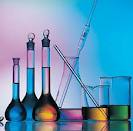 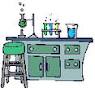 Leyes de las reacciones químicas
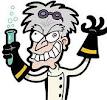 2 - Ley de las proporciones constantes o Ley de Proust 
Publicada en el 1.801 
“Cuando dos o más sustancias simples se combinan para formar un determinado compuesto,lo hacen siempre manteniendo la misma proporción entre las masas” 
Ejemplo: Para formar 5 g de cloruro sódico, se necesitan 3 g de cloro y 2 g de sodio, por lo que la proporción entre las masas de ambos elementos es:

3 g de Cl / 2g de Na = 1,5

    Sin embargo, si hacemos reaccionar ahora 10 g de cloro con otros 10 g de sodio, no obtendremos 20 g de cloruro sódico, sino una candidad menor, debido a que la relación de combinación entre ambas masas siempre es 1,5 por lo que:

3 g de Cl / 10 g de Cl = 2 g de Na / x g de Na =>  x = 6,6 g de Na que reaccionan
Leyes de las reacciones químicas
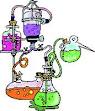 3 - Ley de Dalton 
Publicada en el 1.803 
“Cuando dos sustancias simples se combinan, y al hacerlo pueden formar más de una sustancia compuesto, los pesos de una de ellas que se combinan con un peso fijo de la otra, guardan entre sí una relación dada por números sencillos “

Ejemplo:1 g de nitrógeno se puede combinar con tres proporciones distintas de oxígeno para proporcionar tres óxidos de nitrógeno diferentes, así: 2,28 / 1,14 = 2    ;   2,28 / 0,57 = 4   ;   1,14 / 0,57 = 2
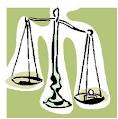 Leyes de las reacciones químicas
4 - Ley de los volúmenes de combinación o Ley se Gay-Lussac 
Publicada en el 1.809 
“Cuando se produce una reacción química en la que intervienen gases, los volúmenes de las sustancias gaseosas que intervienen la reacción, guarda entre sí una relación dada por números sencillos”
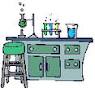